О проведении государственной итоговой аттестации выпускников 9 классов в 2014 году
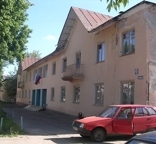 МАКУШЕВА ОЛЬГА ЮРЬЕВНА
Заместитель директора МАВСОУ «ОСОШ № 8» г. Владимир
Государственная итоговая аттестация по образовательным  программам основного общего образования
Нормативные правовые акты ГИА 9 - 2014
Федеральный закон «Об образовании в Российской Федерации»                       от 29.12.2012 № 273-ФЗ;
Постановление Правительства РФ от 31.08.2013 N 755                            "О федеральной информационной системе обеспечения проведения государственной итоговой аттестации обучающихся, освоивших основные образовательные программы основного общего и среднего общего образования, и приёма граждан в образовательные организации для получения среднего профессионального и высшего образования и региональных информационных системах обеспечения проведения государственной итоговой аттестации обучающихся, освоивших основные образовательные программы основного общего и среднего общего образования»
Проект приказа Министерства образования и науки Российской Федерации
Об утверждении Порядка проведения государственной итоговой аттестации по образовательным программам основного общего образования
Порядок проведения государственной итоговой аттестации по образовательным программам основного общего образования
Государственная итоговая аттестация по образовательным программам основного общего образования включает в себя
Порядок проведения государственной итоговой аттестации по образовательным программам основного общего образования
Экзамены по выбору:
литература, физика, химия, биология, география, история, обществознание, иностранные языки, информатика и информационно-коммуникационные технологии (ИКТ) 


Экзамены по выбору обучающиеся сдают на добровольной основе
Порядок проведения государственной итоговой аттестации по образовательным программам основного общего образования
Количество экзаменов по выбору определяется обучающимися самостоятельно
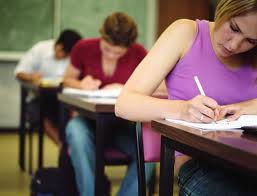 Формы проведения государственной итоговой аттестации
Основной государственный экзамен – ОГЭ

 Проводится с использованием экзаменационных материалов, представляющих собой комплексы заданий стандартизированной формы (контрольных измерительных материалов - КИМ)
Открытый банк заданий ГИА-9
Формы проведения государственной итоговой аттестации
Государственный выпускной экзамен, ГВЭ проводится в форме письменных или устных экзаменов с использованием текстов, тем, заданий, билетов для:

 обучающихся, освоивших образовательные программы основного общего образования в специальных учебно-воспитательных учреждениях открытого и закрытого типов, а также в учреждениях, исполняющих наказание в виде лишения свободы;

обучающихся с ограниченными возможностями здоровья, детей-инвалидов и инвалидов, освоивших образовательные программы основного общего образования
Участники государственной итоговой аттестации
К ГИА допускаются обучающиеся, имеющие годовые отметки по всем          учебным предметам учебного плана за IX класс не ниже удовлетворительных
Сроки и продолжительность проведения государственной итоговой аттестации определяются
ОГЭ – Министерством образования и науки Российской Федерации



ГВЭ –Департаментом образования и науки Владимирской области
Сроки и продолжительность проведения государственной итоговой аттестации
В продолжительность экзаменов по учебным предметам не включается время, выделенное на подготовительные мероприятия (инструктаж обучающихся,  вскрытие пакетов с экзаменационными материалами, заполнение регистрационных полей экзаменационной работы, настройка технических средств)
Сроки проведения государственной итоговой аттестации
Проверка экзаменационных работ участников государственной итоговой аттестации и их оценивание
Проверка экзаменационных работ участников ОГЭ будет осуществляться экспертами предметных комиссий  централизованно в региональном центре обработки информации (по аналогии ЕГЭ)
ГИА  -  9   аналогично   ГИА-11
Спасибо за внимание! 

www.осош8.рф



52-71-58
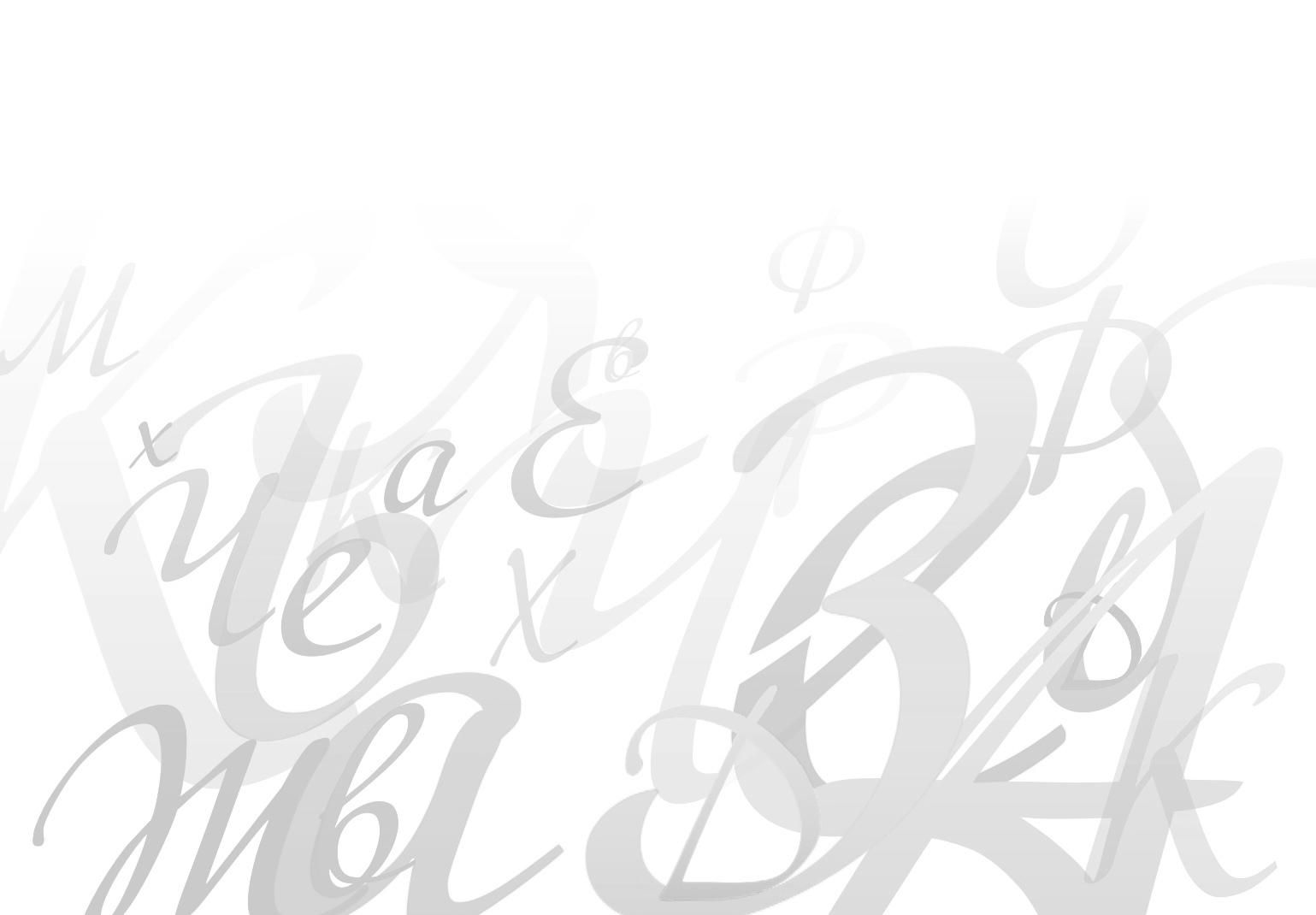 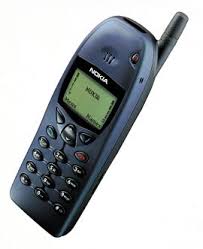